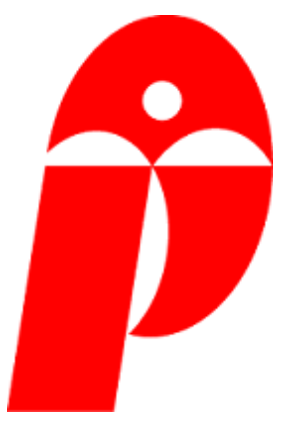 日本薬学会北陸支部第136回例会利益相反の開示　発表者名：○ ○　○ ○指導教員：○ ○　○ ○
私は今回の演題に関連して、
開示すべき利益相反はありません。
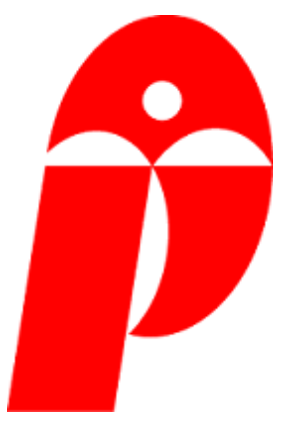 日本薬学会北陸支部第136例会利益相反（COI）の開示発表者名：○ ○　○ ○指導教員：○ ○　○ ○
私の今回の演題に関連して、開示すべき利益相反は以下のとおりです。